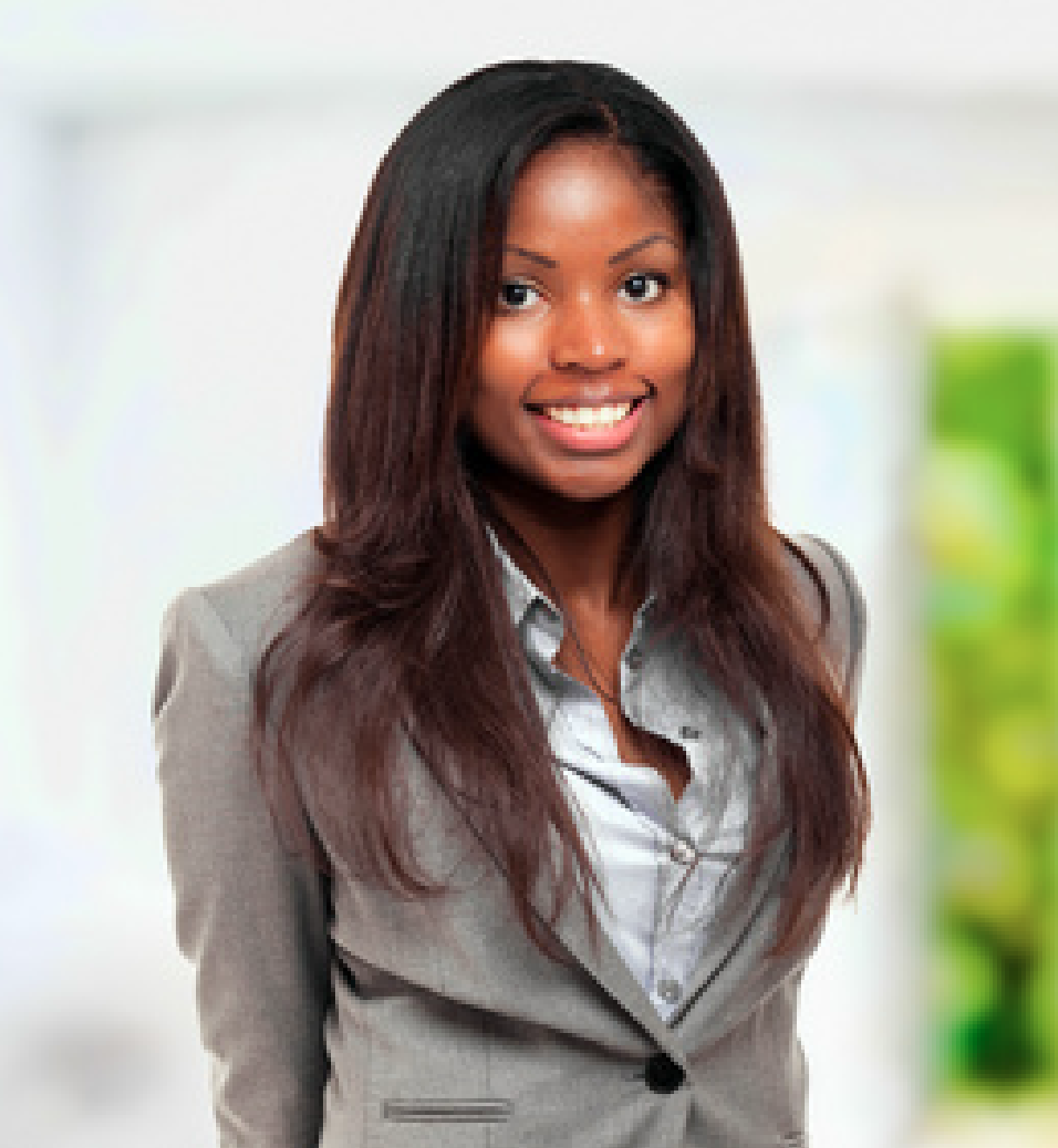 Elodie DANOIS
Titre du poste recherché
PROFIL
Décrivez en quelques lignes votre parcours professionnel, vos compétences clés pour le poste et vos objectifs de carrière. Ceci est en fait une introduction à votre lettre de motivation.
CONTACT
Tel : 06 10 12 13 14
Mail : mail@mail.com
Adr : 20 rue Réussite           75012 Paris
Web : Linkdein.com/profil
EXPERIENCE PROFESSIONNELLE
POSTE - NOM ENTREPRISE | 2000 – 2003
Décrivez ici les fonctions que vous avez occupé pour ce poste. Décrivez également vos missions et les résultats que vous avez obtenu. N’hésitez pas à les quantifier. Lorem ipsum dolor et sit amet dolor sin quanone dolores pec darium lorimusta.
COMPETENCES
Google Analytics
Photoshop Adobe
Management
Gestion de projet
Microsoft Office
POSTE - NOM ENTREPRISE | 2000 – 2003
Décrivez ici les fonctions que vous avez occupé pour ce poste. Décrivez également vos missions et les résultats que vous avez obtenu.
POSTE - NOM ENTREPRISE | 2000 – 2003
Décrivez ici les fonctions que vous avez occupé pour ce poste. Décrivez également vos missions et les résultats que vous avez obtenu.
QUALITES
Leadership
Management
Organisé
Ponctuel
FORMATION
FORMATION | 2000 – 2003
Décrivez les spécialités de cette formation : vos diplômes, les options de la formation, etc…
LANGUES
FORMATION | 2000 – 2003
Décrivez les spécialités de cette formation : vos diplômes, les options de la formation, etc…
Anglais : Niveau C1
Allemand : Niveau B2
FORMATION | 2000 – 2003
Décrivez les spécialités de cette formation : vos diplômes, les options de la formation, etc…
Cher candidat,

Merci d'avoir téléchargé ce modèle depuis notre site Web. Nous espérons que cela vous aidera à créer votre CV. Prenez le temps de rédiger votre CV avec soin, car il décrit votre parcours professionnel et votre personnalité.

N'oubliez pas qu'une bonne candidature est une candidature personnalisée ! Si vous avez besoin d'autres modèles de CV, n’hésitez pas à retourner sur notre site Web: HTTPS://WWW.EXEMPLEDECV.COM 
---

Copyright EXEMPLEDECV.COM

Les contenus publiés sur notre site (modèles de CV, modèles de lettres, articles, etc.) sont la propriété de EXEMPLEDECV.com

O     Leur utilisation est limitée à un usage strictement personnel.
X 	Il est interdit de les diffuser, de les publier ou de les redistribuer sans notre accord.
X     Il est également interdit de donner accès au lien de téléchargement ou au lien d'édition.

Contenu présenté dans 180 pays devant un huissier de justice. Reproduction strictement interdite, même partielle. Limité à un usage strictement personnel.
---

Les modèles disponibles sur notre site Web sont fournis «tels quels» et sans garantie.